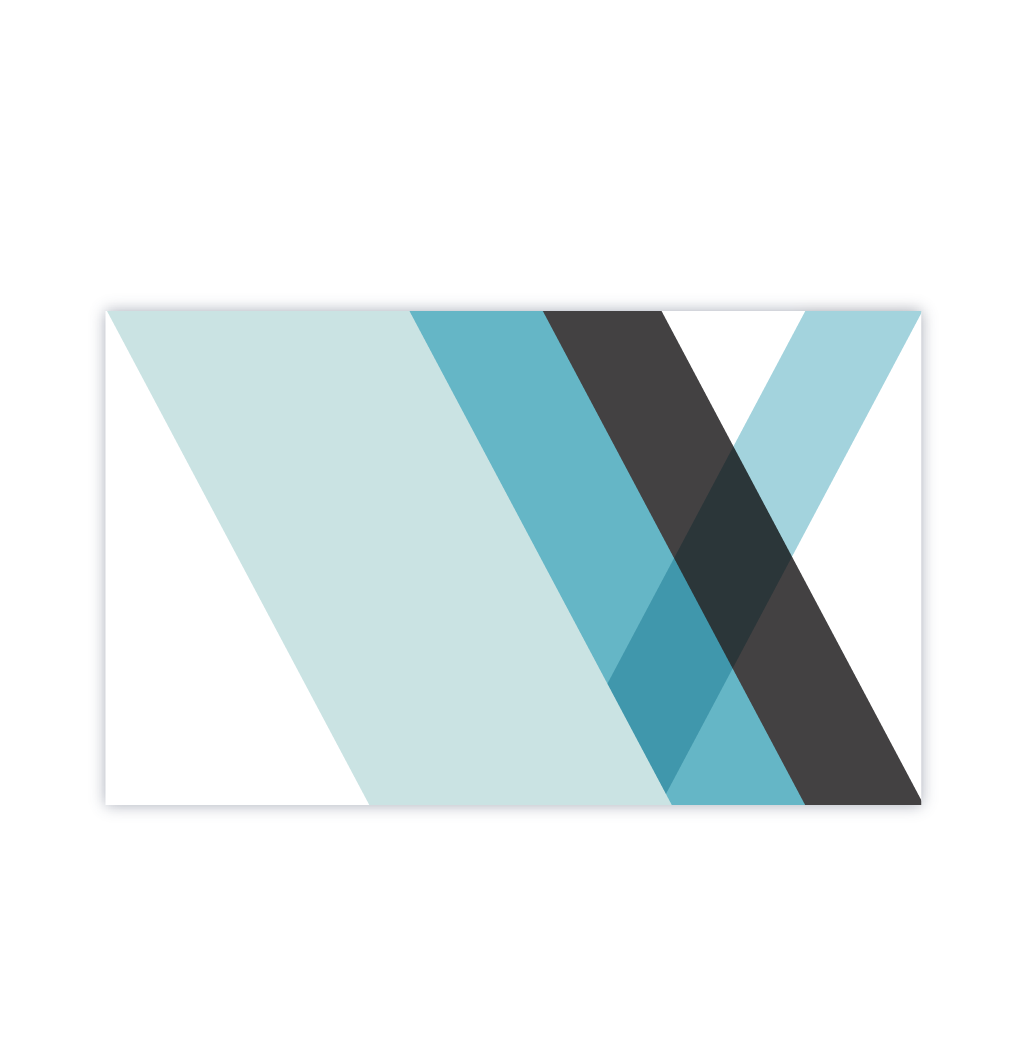 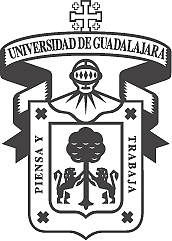 PUBLICACIÓN DE INFORMACIÓN Y PROTECCIÓN DE DATOS PERSONALES
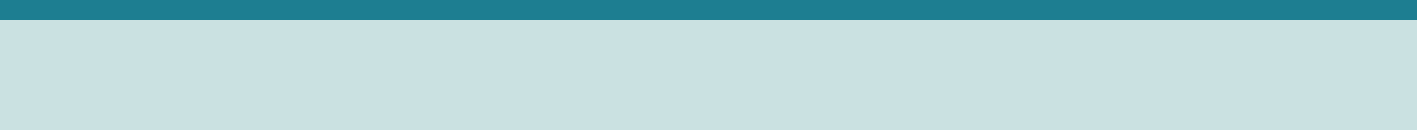 ¿QUÉ ES INFORMACIÓN PÚBLICA?
Toda información que generen, posean o administren los sujetos obligados, como consecuencia del ejercicio de sus facultades o atribuciones, o el cumplimiento de sus obligaciones, sin importar su origen, utilización o el medio en el que se contenga o almacene.
Esta información puede estar contenida en documentos, fotografías, grabaciones, soporte magnético, digital, sonoro, visual, electrónico, informático, holográfico o en cualquier otro elemento técnico existente o que surja con posterioridad.
 (Art. 3.1, LTAIPEJM).
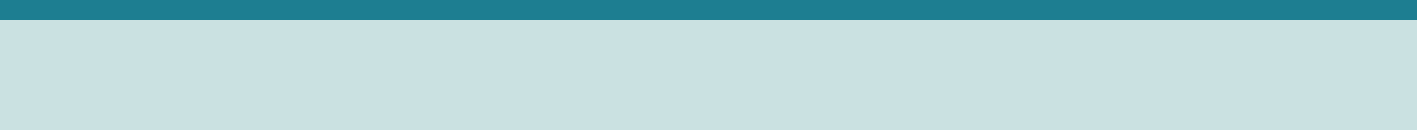 INFORMACIÓN PÚBLICA
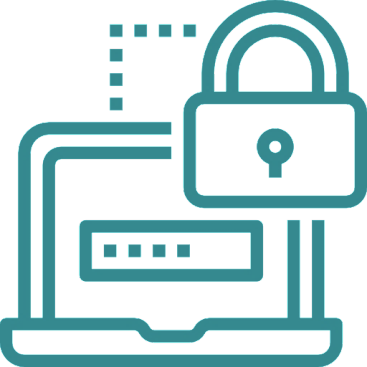 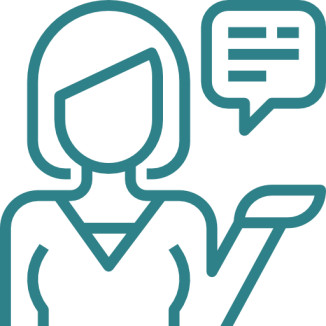 Información de libre acceso
Información pública protegida
Pública fundamental
Pública ordinaria
Confidencial
Reservada
(Art. 3.2, LTAIPEJM)
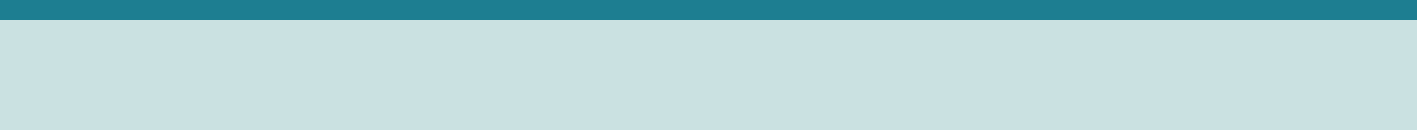 ¿QUÉ SON LOS DATOS PERSONALES?
Cualquier información concerniente a una persona física identificada o identificable. Se considera que una persona es identificable cuando su identidad pueda determinarse directa o indirectamente a través de cualquier información.
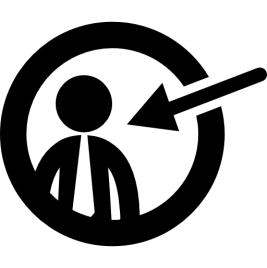 ARTÍCULO 3, FRACCIÓN IX LPDPPSOEJM
CATÁLOGO DE DATOS
NIVEL DE SEGURIDAD
NIVEL BAJO
NIVEL MEDIO
NIVEL ALTO
PROPORCIONALIDAD
LEALTAD
LICITUD
FINALIDAD
PRINCIPIOS
CALIDAD
CONSENTIMIENTO
INFORMACIÓN
RESPONSABILIDAD
ARTÍCULOS 9– 29  LPDPPSOEJM
ACCEDER a sus datos personales que obren en posesión de la UdeG, así como conocer la información relacionada con las condiciones y generalidades de su tratamiento.
CANCELACIÓN de sus datos personales de los archivos, registros, expedientes y sistemas de la UdeG, a fin de que los mismos ya no estén en su posesión y dejen de ser tratados por esta última.
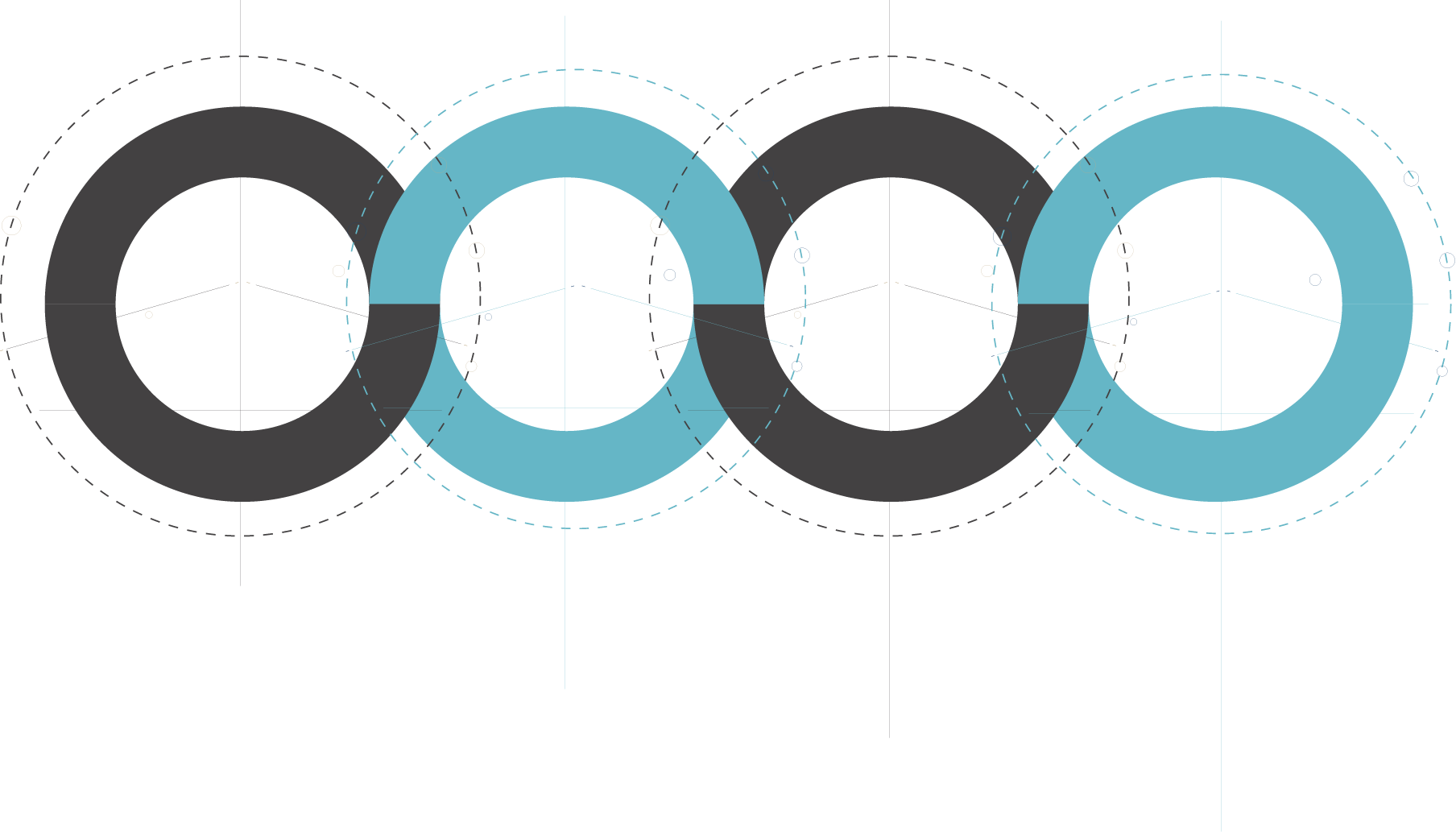 a
r
c
o
Derechos
OPONERSE al tratamiento de sus datos personales o exigir que se cese en el mismo,  cuando se encuentre en los supuestos de ley.
RECTIFICACIÓN o corrección de sus datos personales, cuando estos resulten ser inexactos, incompletos o no se encuentren actualizados.
ARTÍCULOS 45 – 62  LPDPPSOEJM
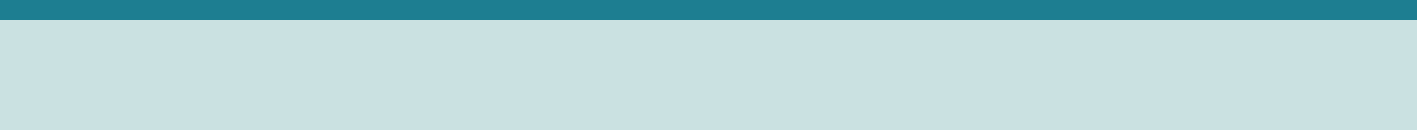 AVISO DE CONFIDENCIALIDAD
http://transparencia.udg.mx/aviso-confidencialidad
El aviso de confidencialidad es el documento físico, electrónico o en cualquier otro formato, que es puesto a disposición del titular de manera previa al tratamiento de sus datos personales.
(Artículo 2 , fracción III del Reglamento de la LTAIPEJM)
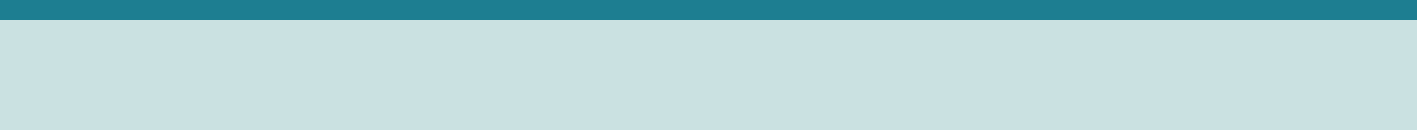 AVISO DE CONFIDENCIALIDAD
Si los datos personales se obtienen personalmente.
Si los datos se obtienen por medios directos o indirectos.*
AVISO INTEGRAL
AVISO SIMPLIFICADO
Si el espacio es muy reducido.*
AVISO CORTO
*Se deberá indicar dónde pueden leer el aviso de confidencialidad integral.
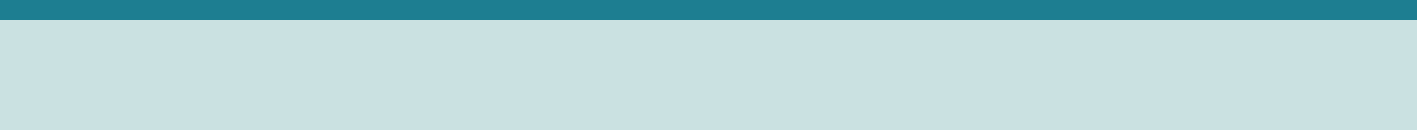 TRANSFERENCIA
-Se encuentra en registros públicos o en fuentes de acceso público;
-Esté sujeta a una orden judicial; 
-Sea necesaria para fines estadísticos, científicos o de interés general;
-Sea necesaria para la prevención, diagnóstico o atención médicos del propio titular de dicha información;
-Se transmita entre las autoridades estatales y municipales, siempre que los datos se utilicen para el ejercicio de sus atribuciones; 
-Se transmita de autoridades estatales y municipales a terceros, para fines públicos específicos, sin que pueda utilizarse para otros distintos; 
-Esté relacionada con el otorgamiento de estímulos, apoyos, subsidios y recursos públicos;
-Sea necesaria para el otorgamiento de concesiones, autorizaciones, licencias o permisos; y 
-Sea considerada como no confidencial por disposición legal expresa.
No se requiere autorización del titular de la informaciónconfidencial para proporcionarla a terceros cuando:
Art. 22 LTAIPEJM
.
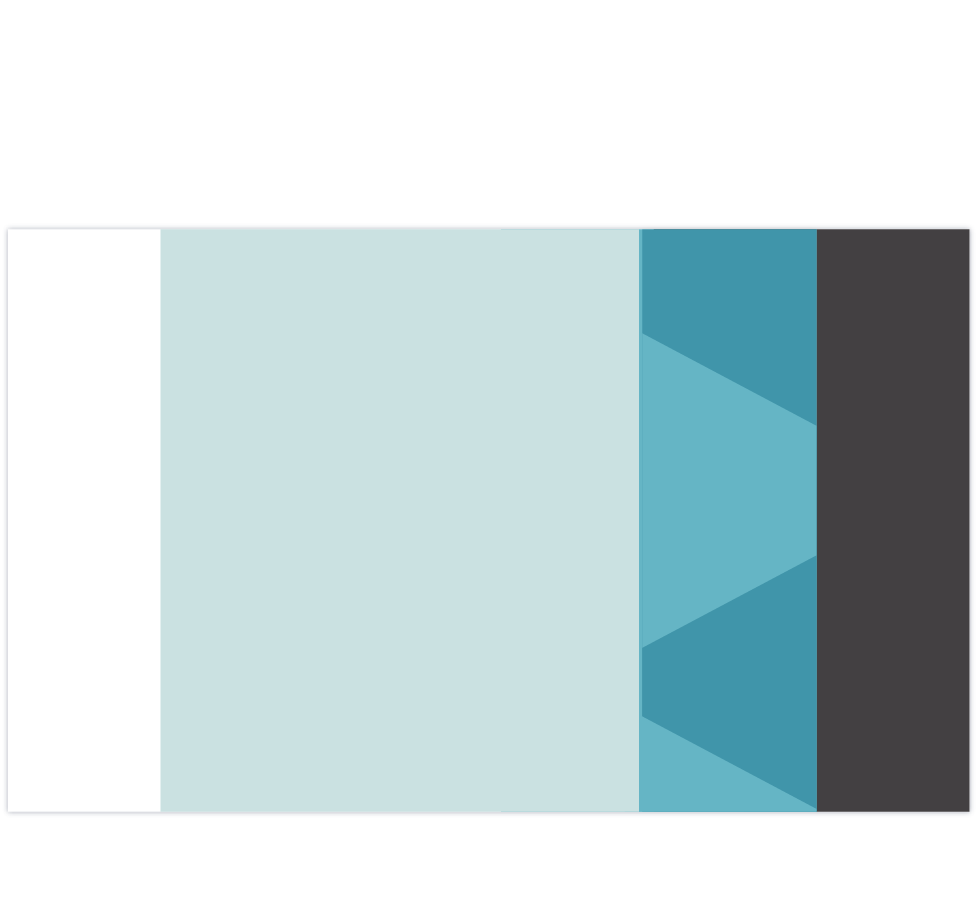 INFORMACIÓN PÚBLICA
INFORMACIÓN DE LIBRE ACCESO
Pública fundamental
Pública ordinaria
INFORMACIÓN PÚBLICA PROTEGIDA
Confidencial
Reservada
INFORMACIÓN FUNDAMENTAL
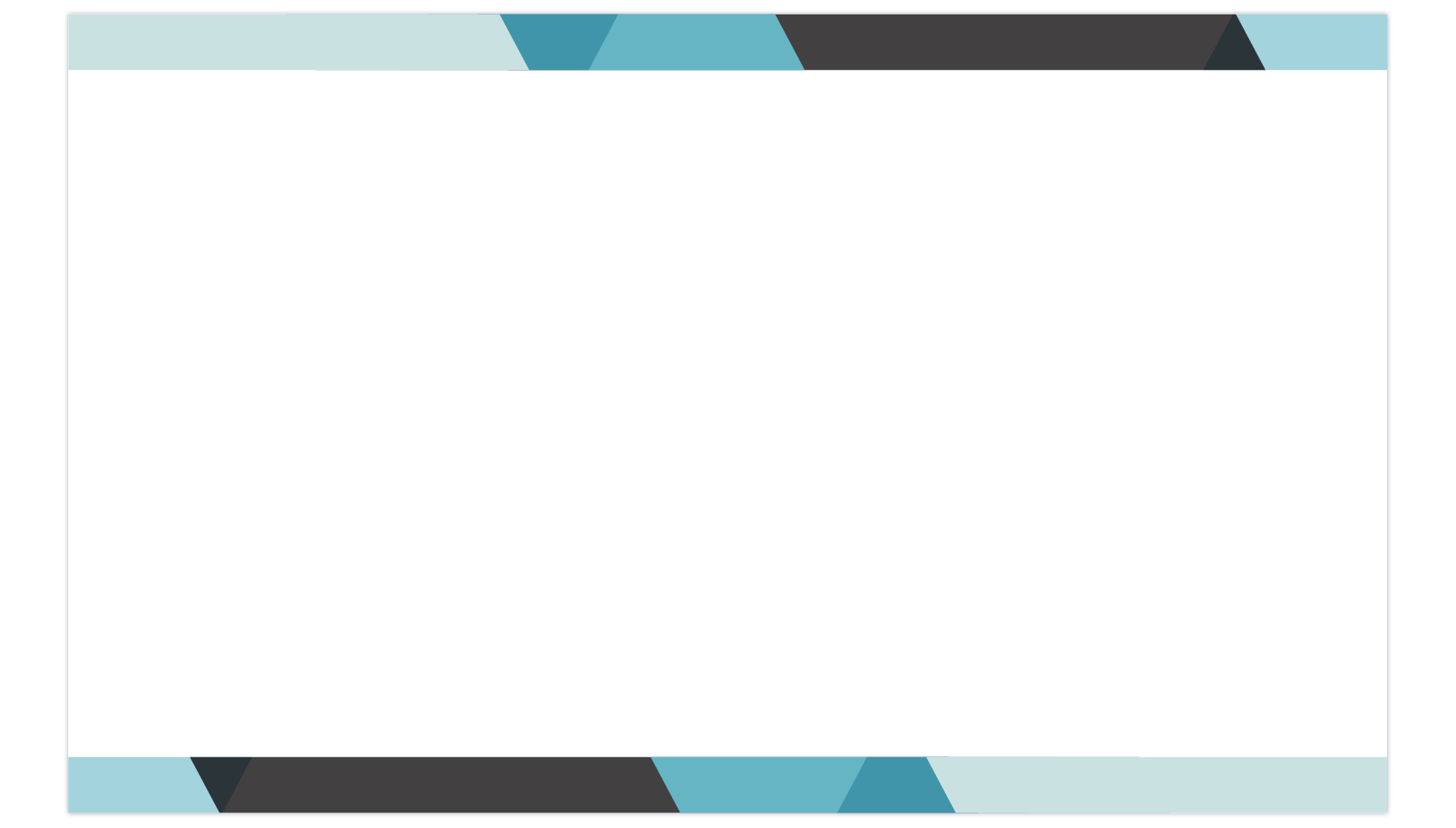 Artículo 8
INFORMACIÓN FUNDAMENTAL
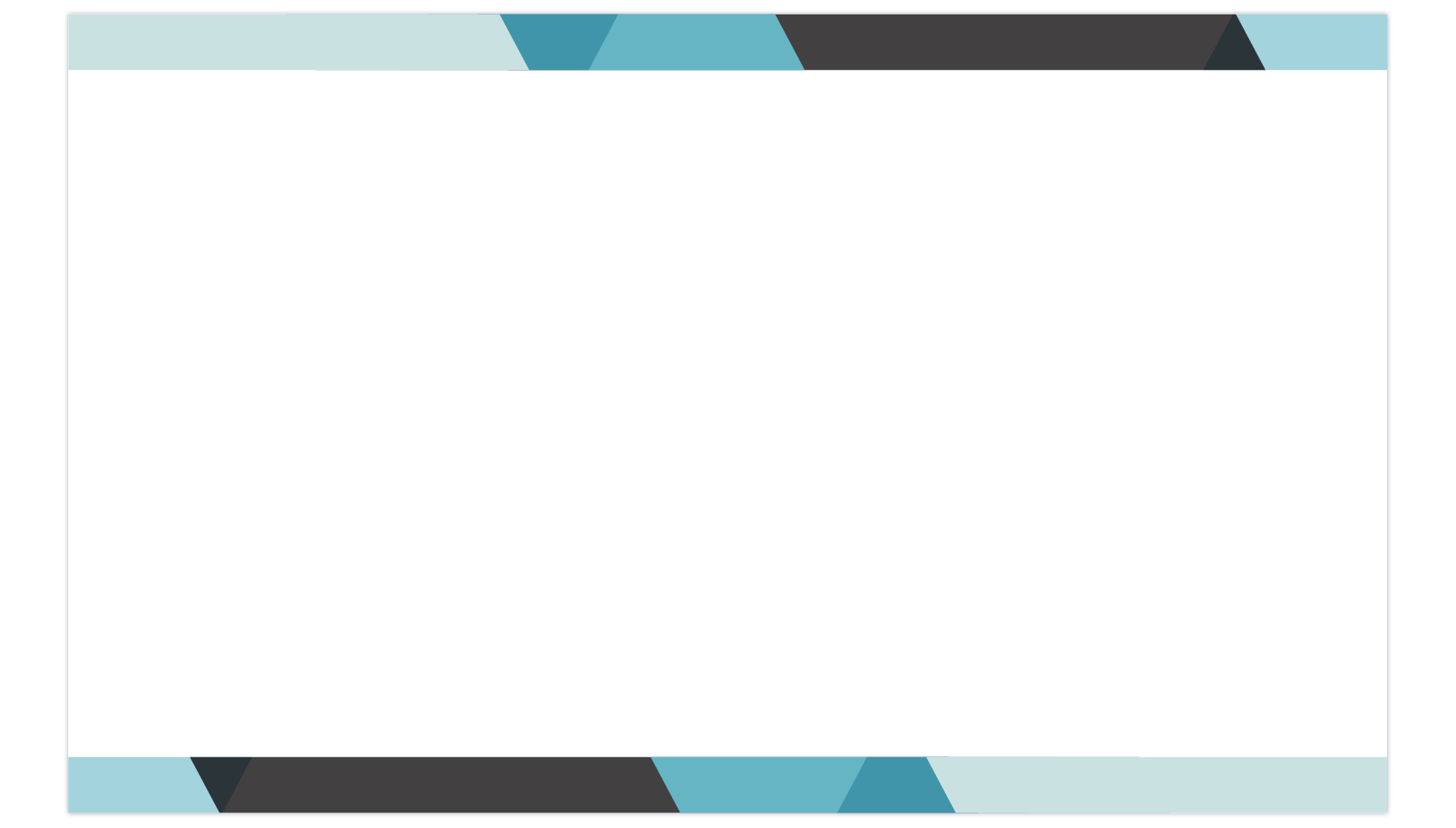 Artículo 8
INFORMACIÓN FUNDAMENTAL
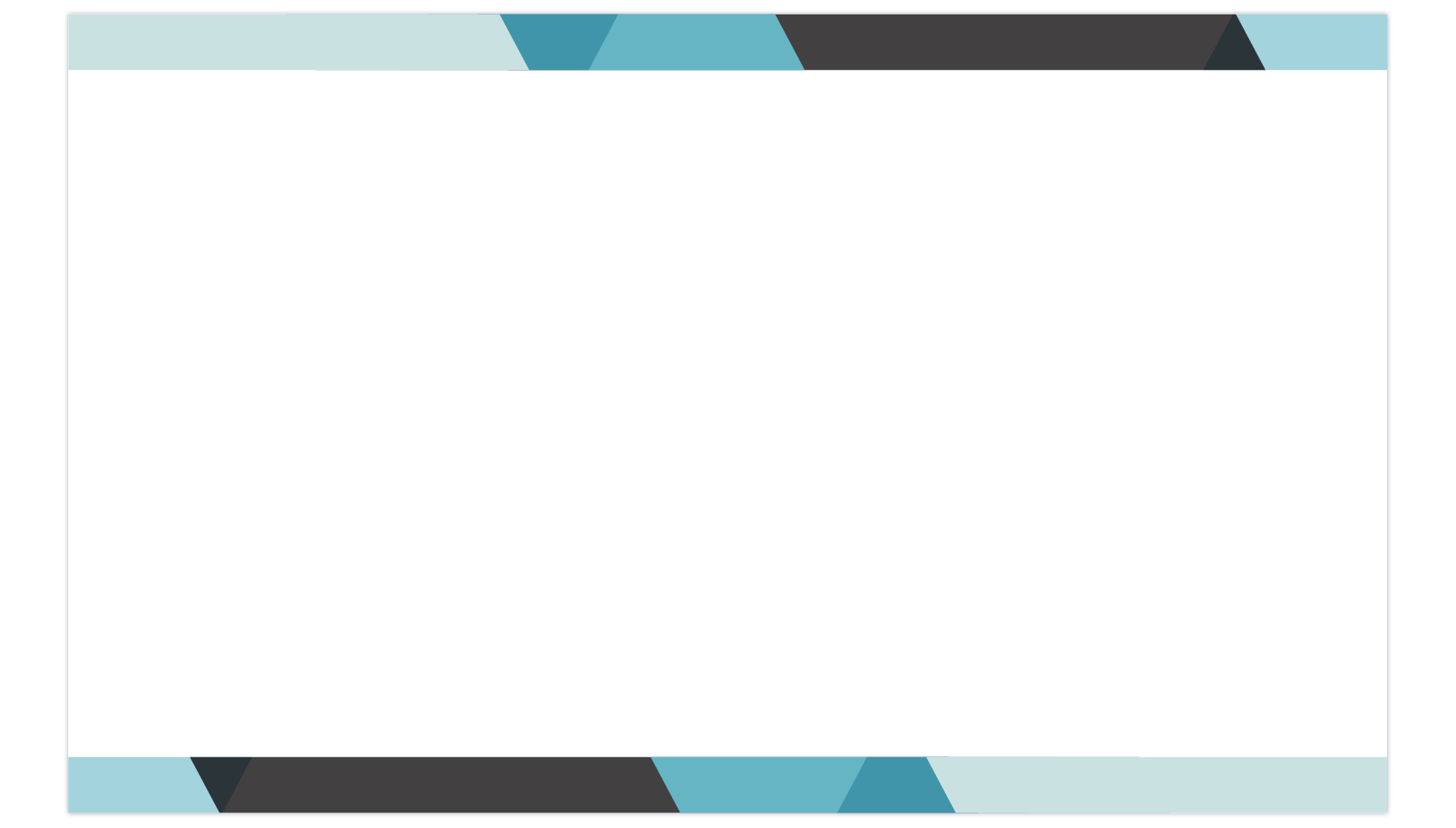 Artículo 14bis
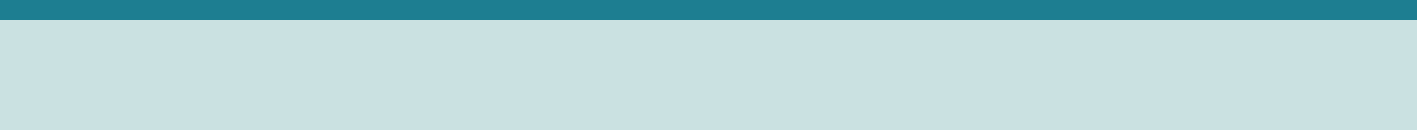 ¿QUÉ ES LA PLATAFORMA NACIONAL DE TRANSPARENCIA (PNT)?
Es una solución tecnológica que permitirá integrar la funcionalidad de los sistemas Infomex de Solicitudes de Acceso a la Información (SISAI), el Portal de Obligaciones de Transparencia (SIPOT), el de Comunicación entre Organismos Garantes y Sujetos Obligados (SICOM) y el de Gestión de Medios de Impugnación (SIGEMI).Para concentrar la información en una sola plataforma informática y facilitar su consulta por parte de la población.
http://www.plataformadetransparencia.org.mx/
ARTÍCULOS 49 AL 52; 70, 75, 80 DE LA LEY GENERAL 
ARTÍCULOS 8, 14 BIS, 25.1, FRACCIÓN VI DE LA LTAIPEJM
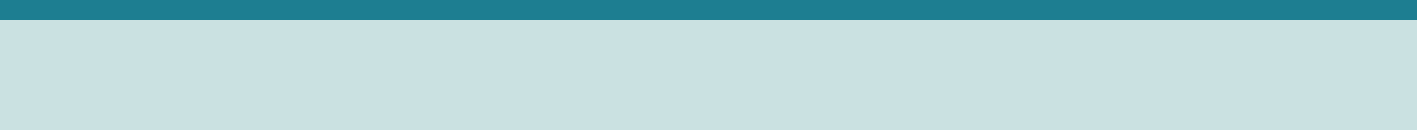 ¿Cómo funciona la Plataforma Nacional de Transparencia (PNT)?
Sistema de solicitudes de acceso a la información
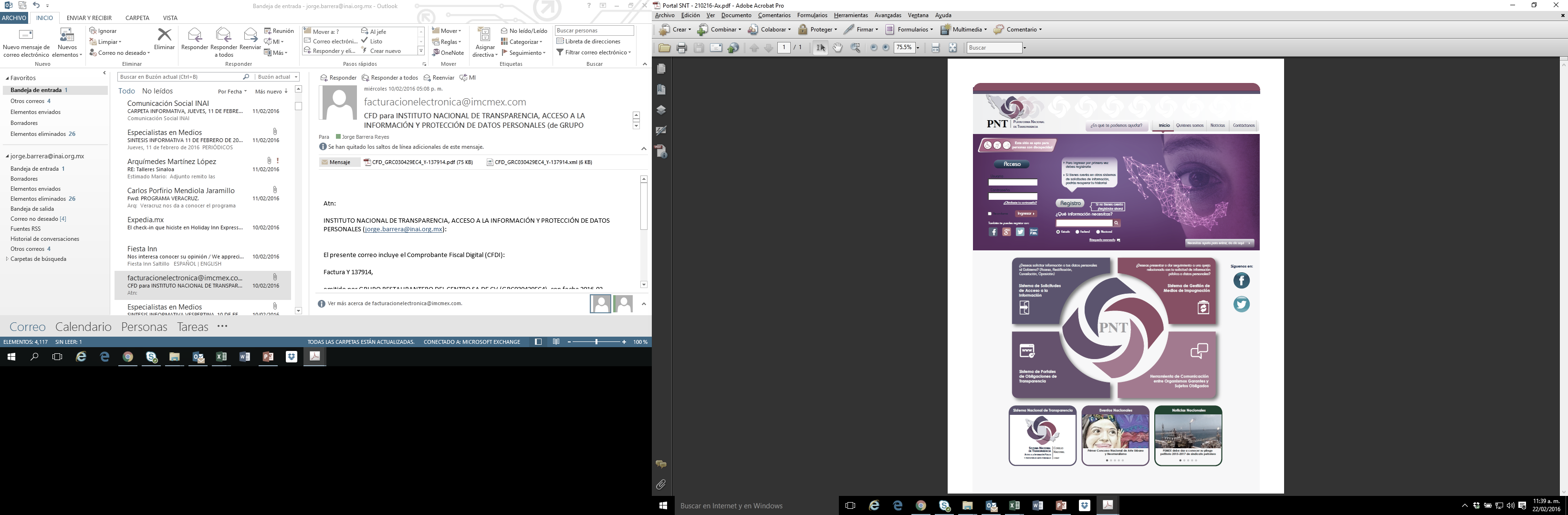 Sistema de gestión de medios de impugnación
Sistema de comunicación entre Organismos garantes y sujetos obligados
Sistema de portales de obligaciones de transparencia
Plan interno para la carga de la información en la PNT
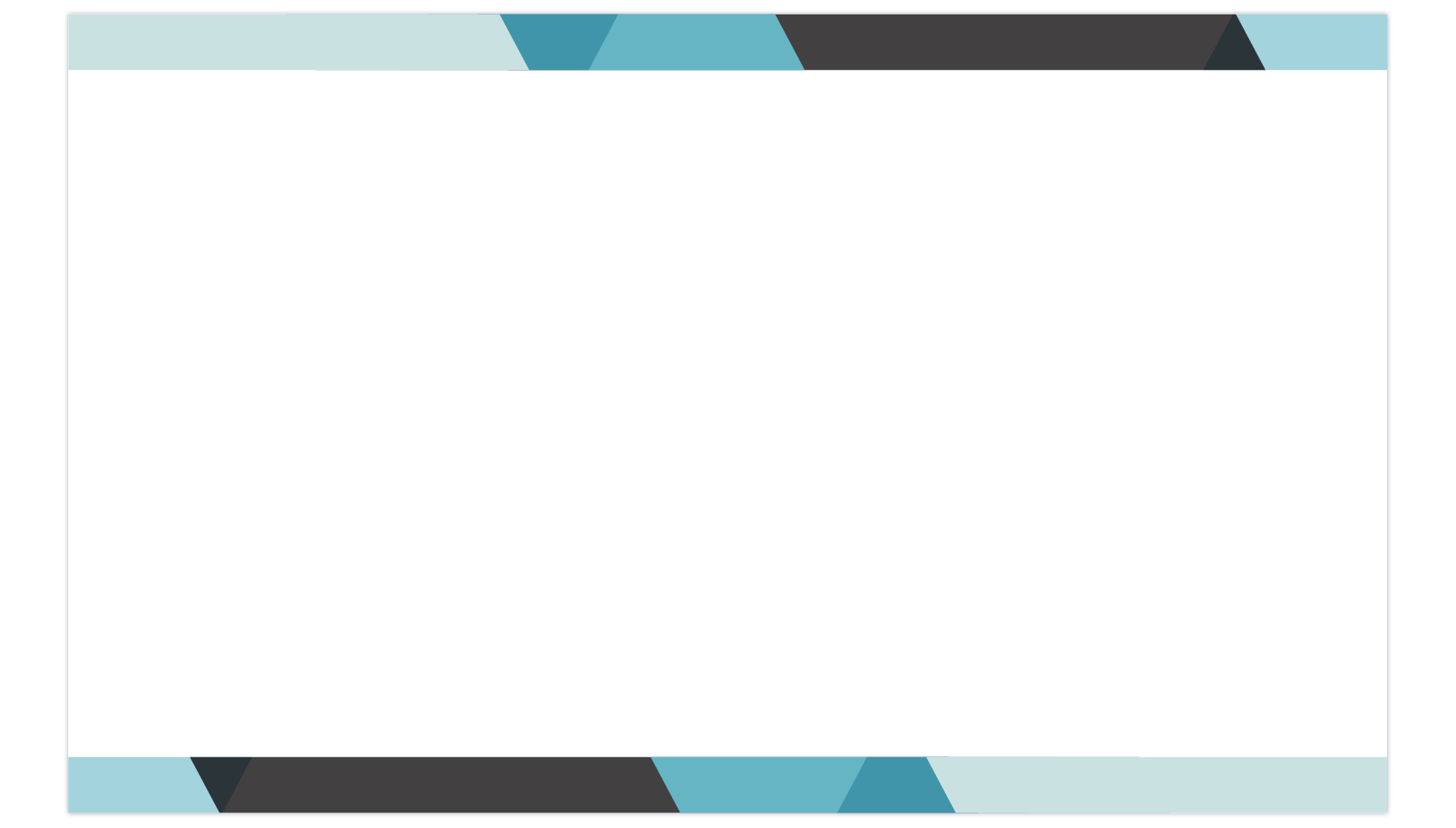 CTAG
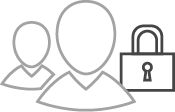 Usuarios,contraseñas y formatos
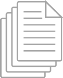 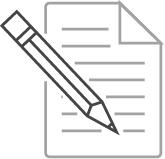 PROVEEDORES
Llenar formatos, actualizar y validar la información
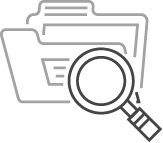 COORDINADORES
Supervisar y orientar
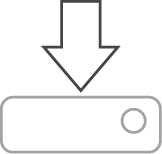 PUBLICACIÓN EN LA PNT
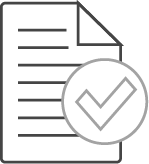 CTAG
Revisar la información
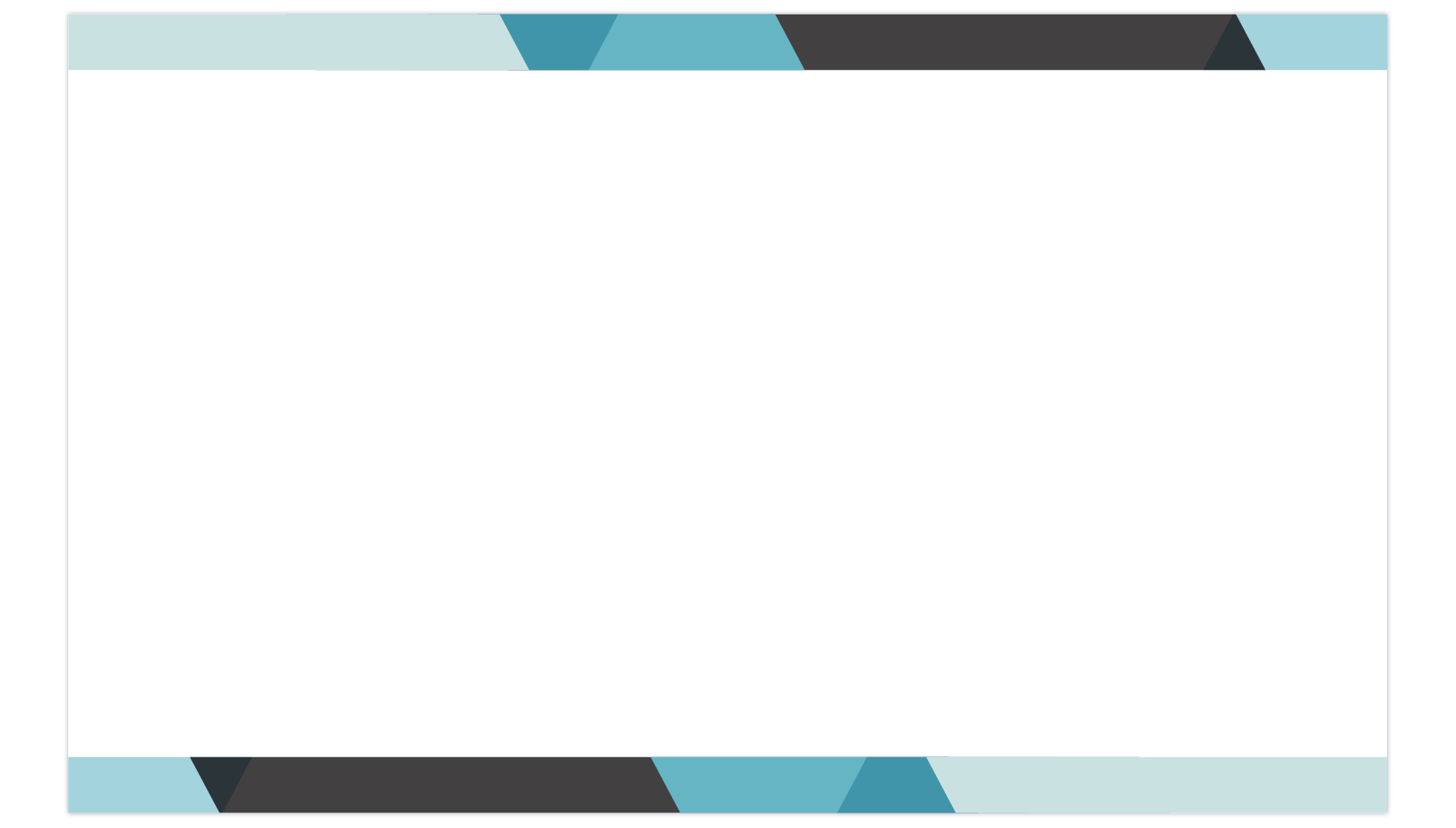 Actualmente la UdeG está definiendo los procedimientos internos para la implementación de la PNT. Sin embargo, se seguirá actualizando el Portal Institucional de Transparencia de la UdeG (PIT).
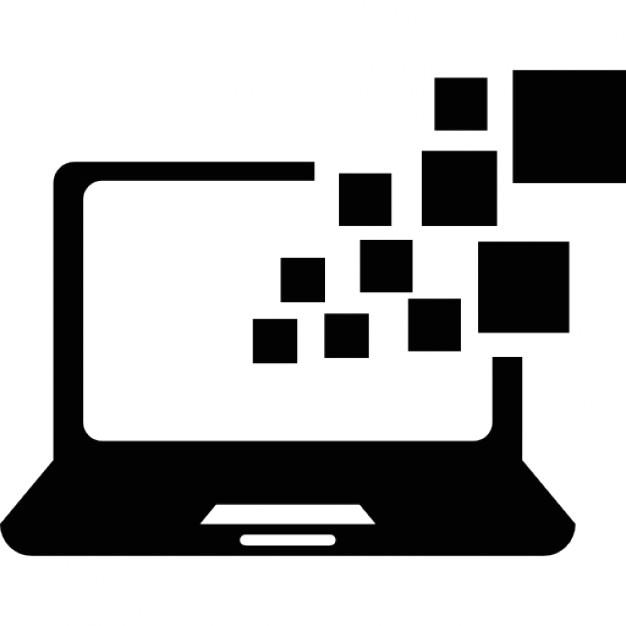 La UdeG debe seguir manteniendo actualizada la información derivada de las obligaciones de transparencia descritas en el Título Quinto de la Ley General de Transparencia y en los artículos 8 y 14 bis de la LTAIPEJM, tanto el PIT como la PNT.
ARTÍCULO 60 DE LA LEY GENERAL
Y LINEAMIENTO CUARTO, FRACCIÓN I DE LOS LINEAMIENTOS TÉCNICOS GENERALES PARA LA PUBLICACIÓN 
ARTÍCULOS 8, 14 BIS, 25.1, FRACCIÓN VI DE LA LTAIPEJM
3. Revisa periódicamente las páginas web de tu dependencia
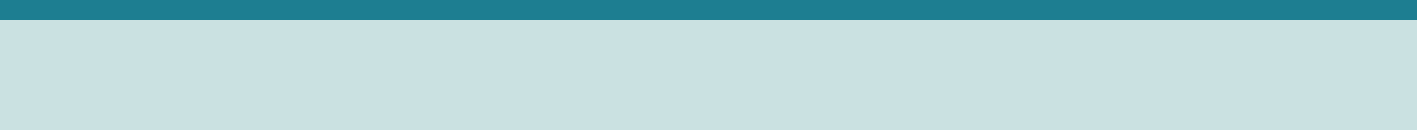 RECOMENDACIONES
2. Utiliza únicamente el correo y plataformas institucionales
1. Crea contraseñas seguras
5. Solicitar los datos personales necesarios
6. Control y resguardo de los datos personales
7. Pon a disposición nuestro aviso de confidencialidad
8. Transferencia de datos personales
4. Solo los responsables y encargados pueden manejar los datos
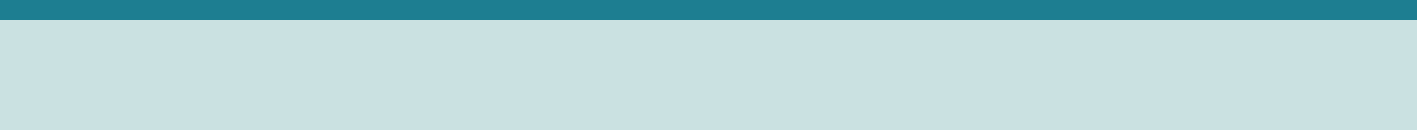 RECOMENDACIONES
Empleo Responsable de Redes Sociales:
Se refiere al uso de las cuentas oficiales de redes sociales, apegado a los principios de licitud, confidencialidad, consentimiento, información, finalidad, lealtad, proporcionalidad y responsabilidad, así como todas aquellas medidas necesarias para el manejo, mantenimiento, seguridad y protección de la información reservada y confidencial en su posesión.
ADMINISTRATIVA
PENAL
CIVIL
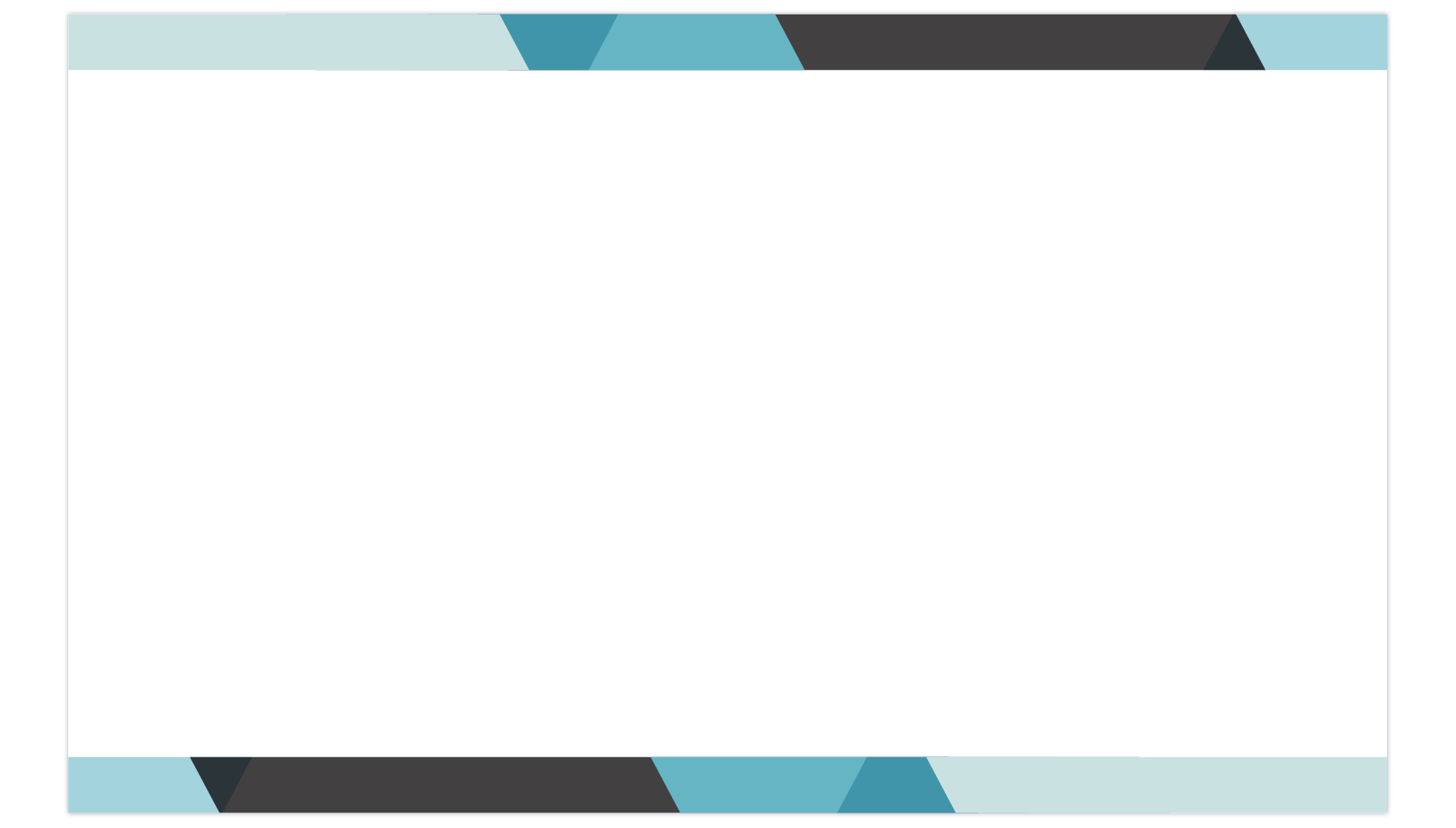 Responsabilidades
Delitos en materia de información pública establecidos en el Código Penal para el Estado de Jalisco.
Procedimiento de responsabilidad administrativa.
Sujetos de responsabilidad civil a instancia de parte agraviada de acuerdo con el Código Civil del Estado de Jalisco.
ARTÍCULOS 124 AL 128 DE LA LTAIPEJM
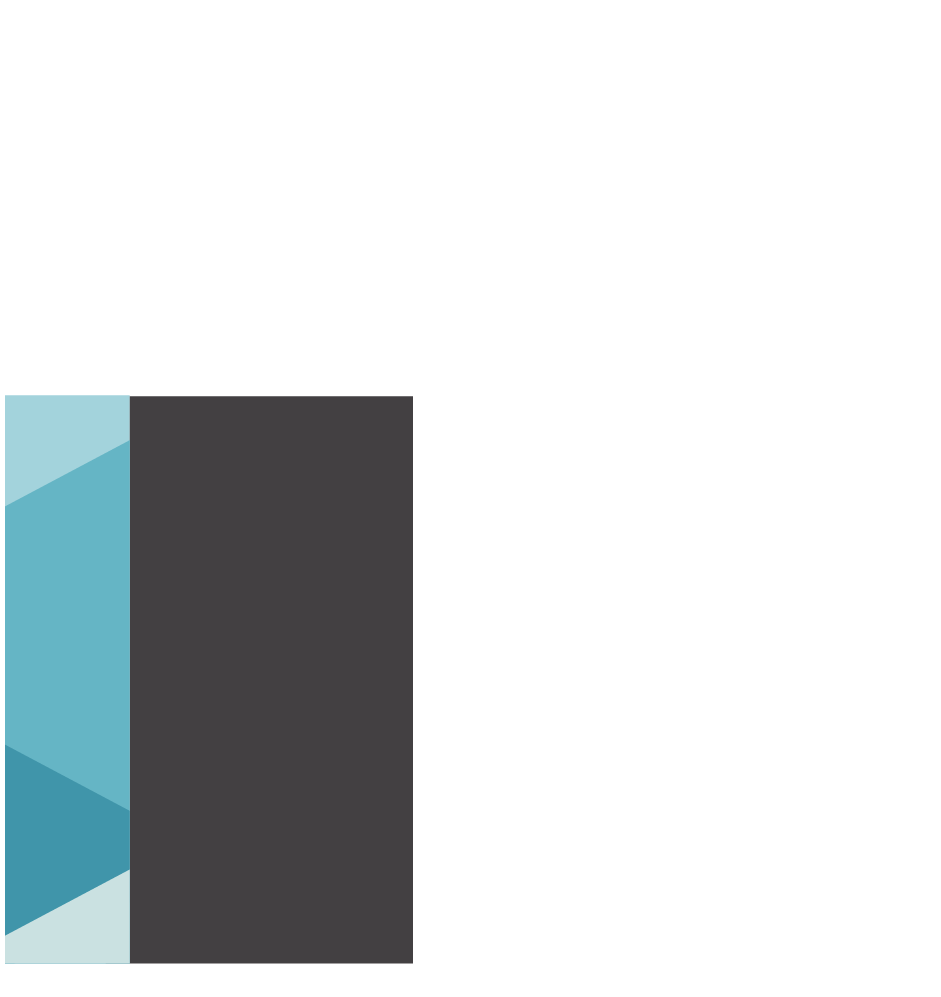 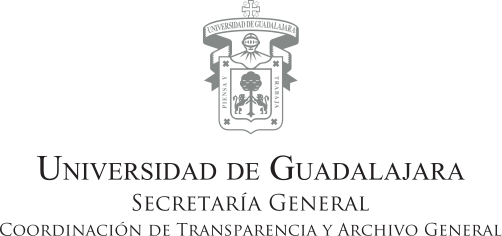 PEDRO MORENO 843 COL.CENTRO
GUADALAJARA, JALISCO TEL. 31342200 EXT. 12470
WWW.TRANSPARENCIA.UDG.MX